Les additions à trous
Le jeu de piste
L’écriture mathématique
Entrainement
La boite rouge
Le jeu de piste
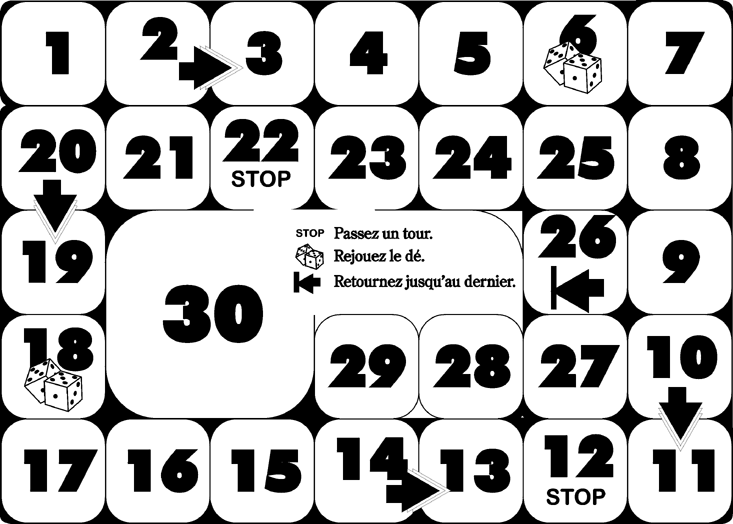 3
1 + 3 =
4
Le jeu de piste
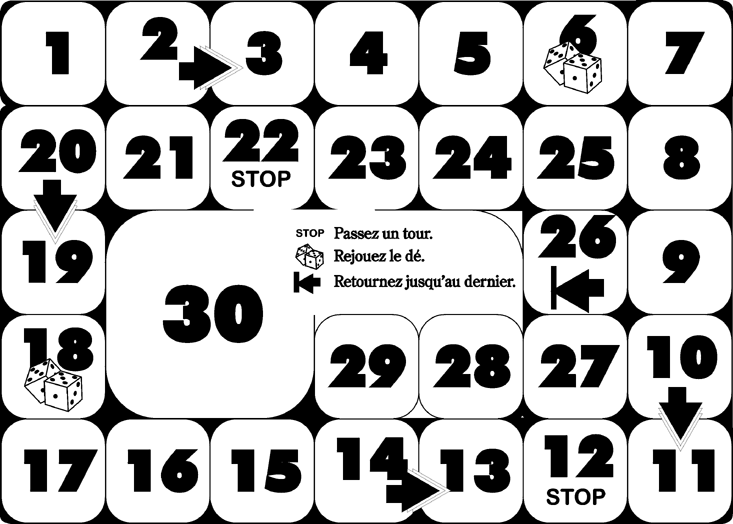 2
2
4 + 2 +2 =
8
Le jeu de piste
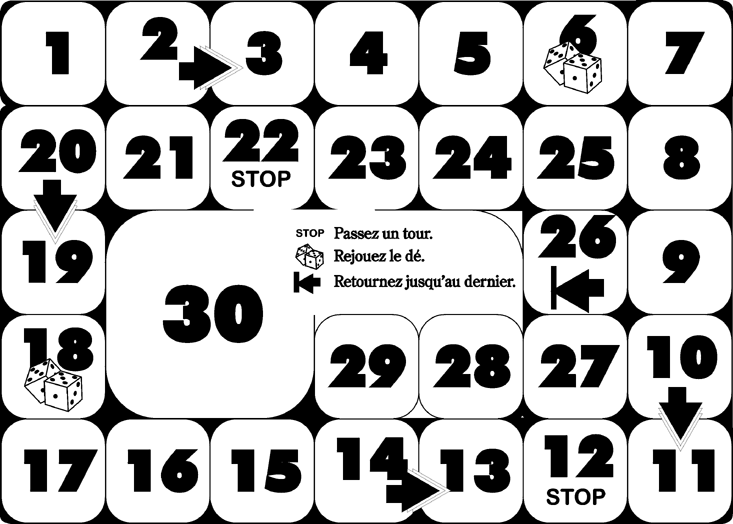 5
13
8 + 5 =
Le jeu de piste
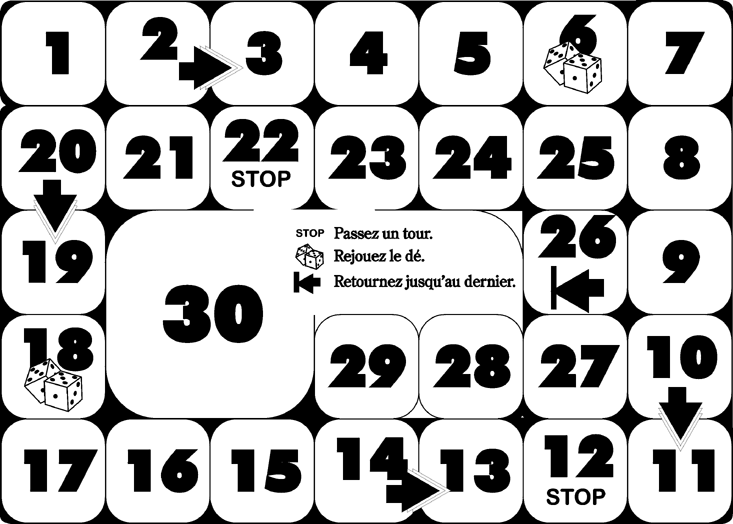 3
13 +    = 16
3
Le jeu de piste
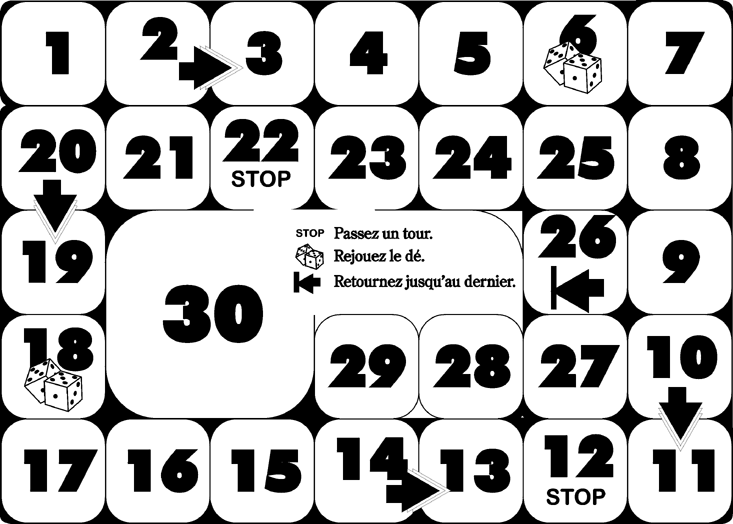 ?
4
16 +    = 20
4
Le jeu de piste
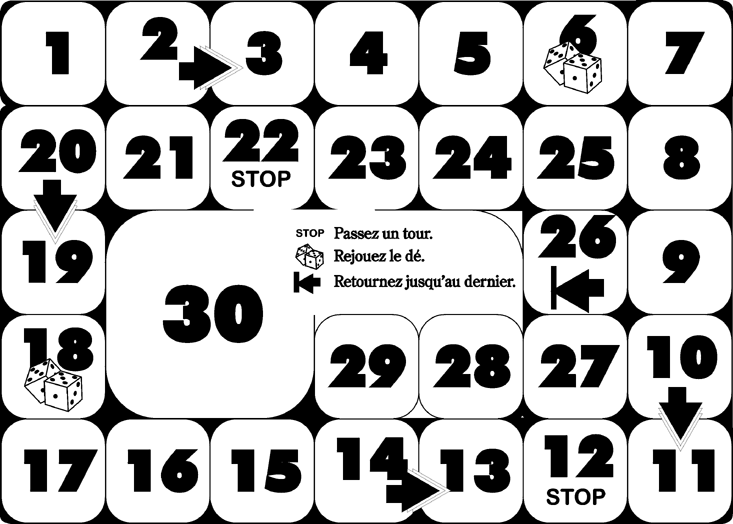 ?
1
20 +    = 21
1
Le jeu de piste
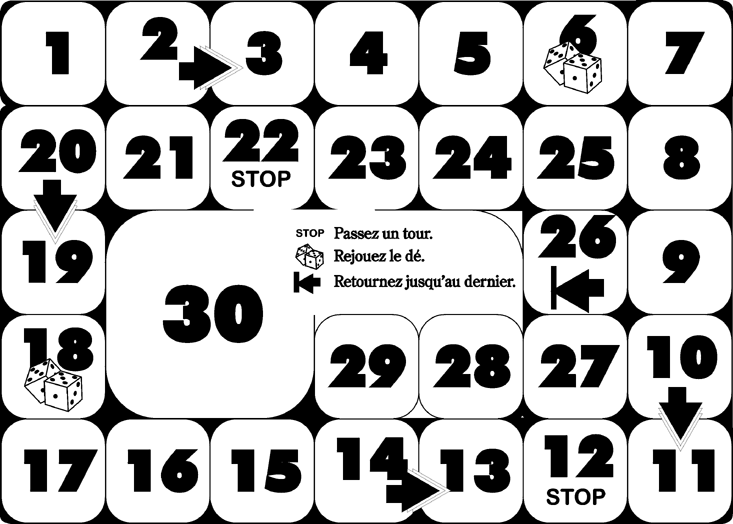 ?
4
21 +    = 25
4
Le jeu de piste
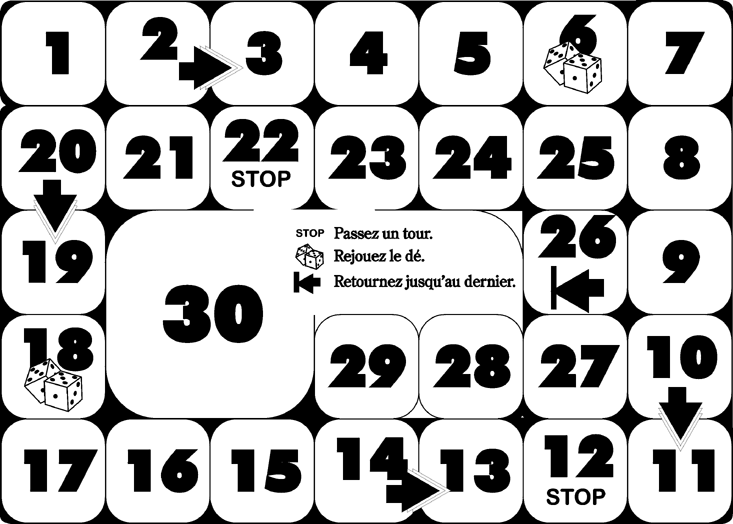 ?
2
25 +    = 27
2
Le jeu de piste
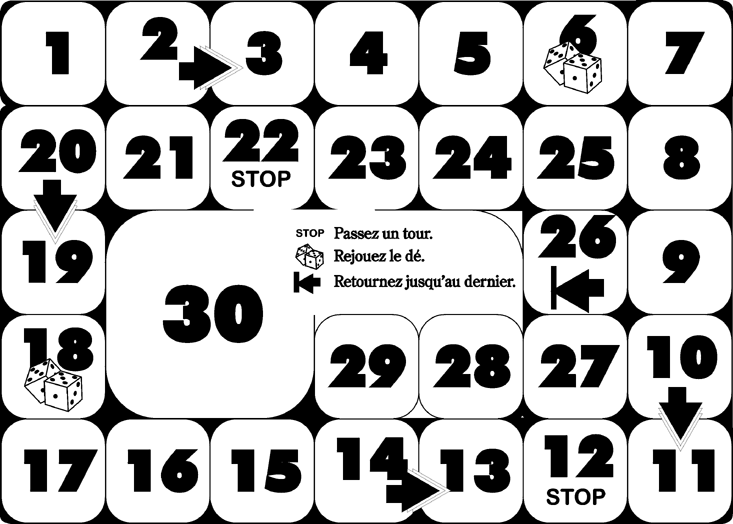 ?
3
27 +    = 30
3
FIN
La boite rouge
5
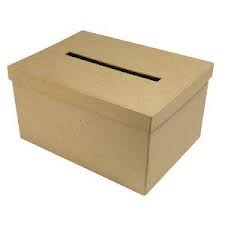 2
3 + …..  = 5
La boite rouge
4
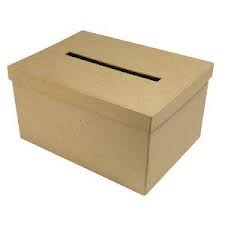 2
2 + …..  = 4
La boite rouge
9
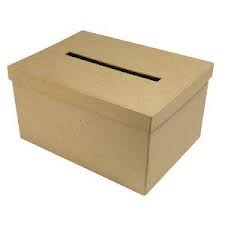 5
4 + …..  = 9
La boite rouge
10
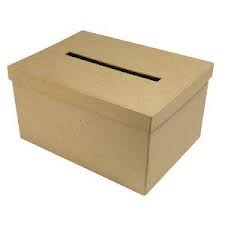 4
6 + …..  = 10
La boite rouge
8
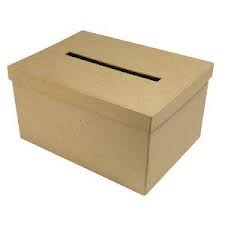 4
….. + 4  = 8
La boite rouge
7
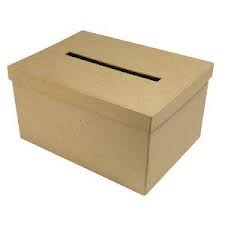 4
….. + 3  = 7
FIN
L’écriture mathématique
5
4 + …… = 9
A l’aide d’un schéma :
Sur la bande numérique :
4
5
6
7
8
9
Je connais l’addition :
4 + 5 = 9
L’écriture mathématique
4
6 + …… = 10
A l’aide d’un schéma :
Sur la bande numérique :
5
6
7
8
9
10
Je connais l’addition :
6 + 4 = 10
L’écriture mathématique
3
5 + …… = 8
A l’aide d’un schéma :
Sur la bande numérique :
5
6
7
8
9
10
Je connais l’addition :
5 + 3 = 8
L’écriture mathématique
4
4 + …… = 8
A l’aide d’un schéma :
Sur la bande numérique :
4
5
6
7
8
9
Je connais l’addition :
4 + 4 = 8
L’écriture mathématique
3
6 + …… = 9
A l’aide d’un schéma :
Sur la bande numérique :
4
5
6
7
8
9
Je connais l’addition :
6 + 3 = 9
L’écriture mathématique
7
…… + 2 = 9
A l’aide d’un schéma :
Sur la bande numérique :
4
5
6
7
8
9
Je connais l’addition :
7 + 2 = 9
L’écriture mathématique
4
…… + 3 = 7
A l’aide d’un schéma :
Sur la bande numérique :
4
5
6
7
8
9
Je connais l’addition :
4 + 3 = 7
L’écriture mathématique
5
…… + 3 = 8
A l’aide d’un schéma :
Sur la bande numérique :
4
5
6
7
8
9
Je connais l’addition :
5 + 3 = 8
FIN
Entrainement
5
4 + …… = 9
Entrainement
2
4 + …… = 6
Entrainement
2
2 + …… = 4
Entrainement
4
3 + …… = 7
Entrainement
5
…… + 3 = 8
Entrainement
3
…… + 3 = 6
Entrainement
4
…… + 5 = 9
Entrainement
2
6 + …… = 8
Entrainement
2
…… + 3 = 5